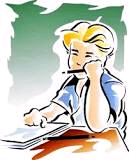 Эссе – иллюстрации            

на тему :
Современный период исторического развития 

Нам есть чем гордиться!
1
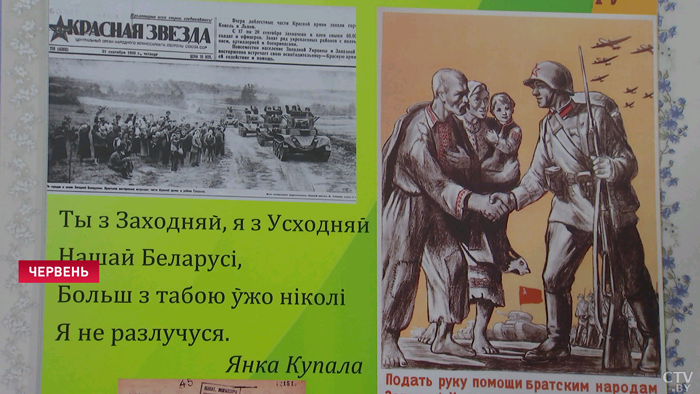 2
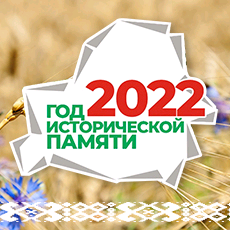 Главой государства подписан Указ № 1, согласно которому в целях формирования объективного отношения общества к историческому прошлому, сохранения и укрепления единства белорусского народа 2022 год в Беларуси объявлен Годом исторической памяти.
3
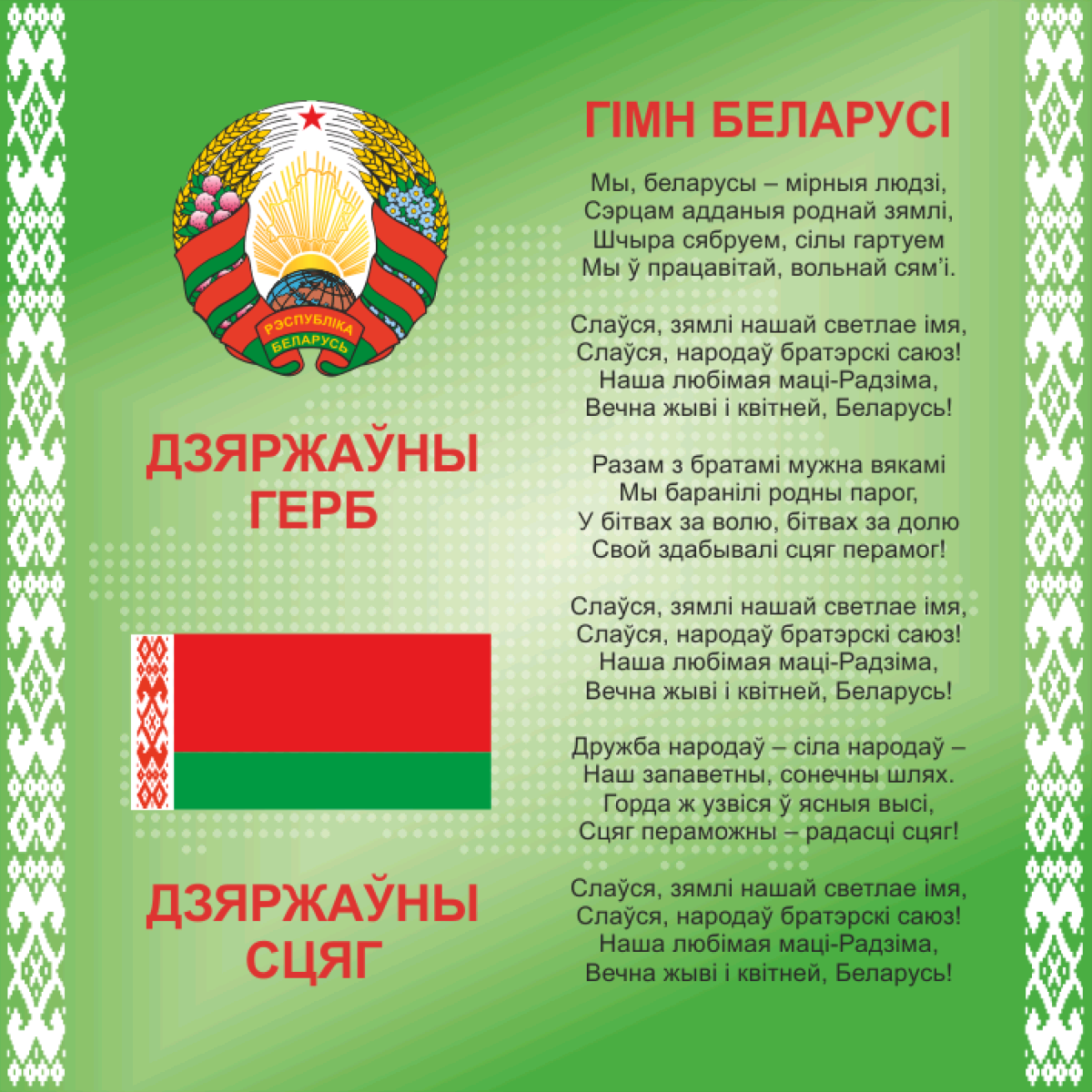 4
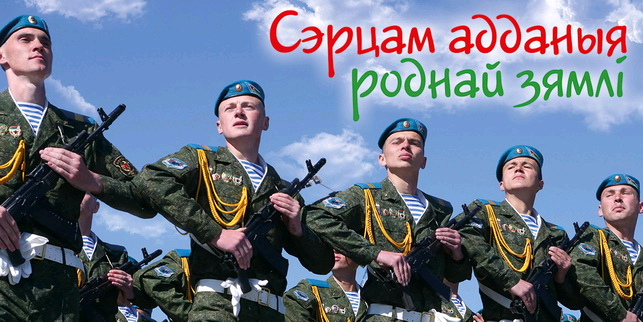 5
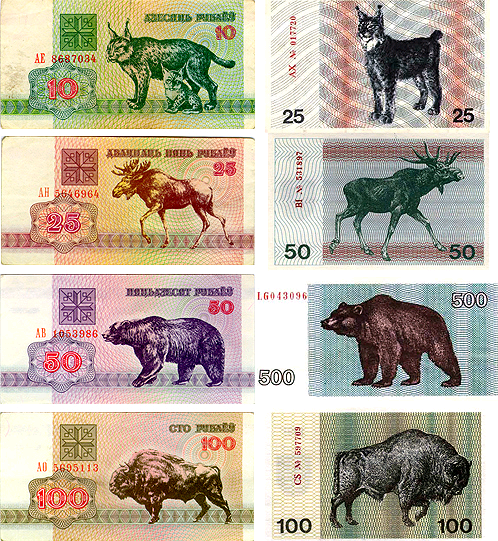 Валюта
6
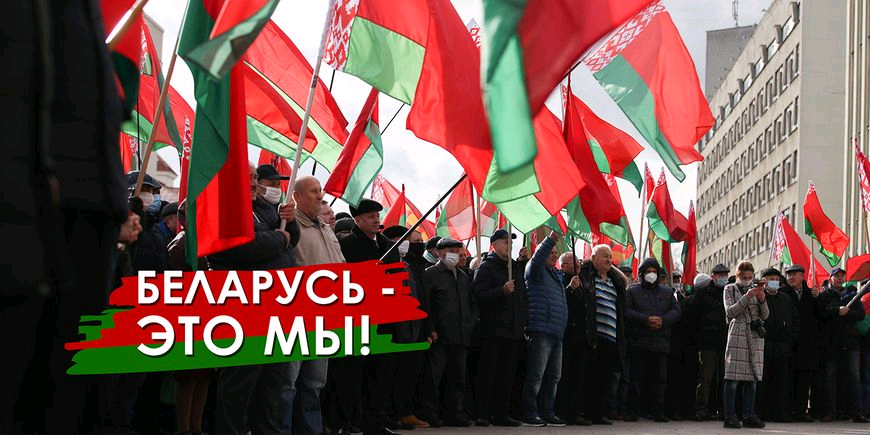 7
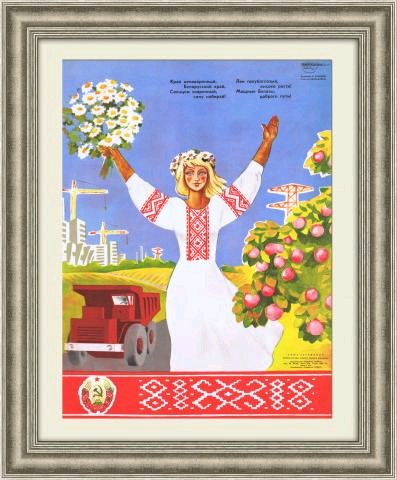 Беларусь, силу набирай! 







Раритетный плакат СССР
8
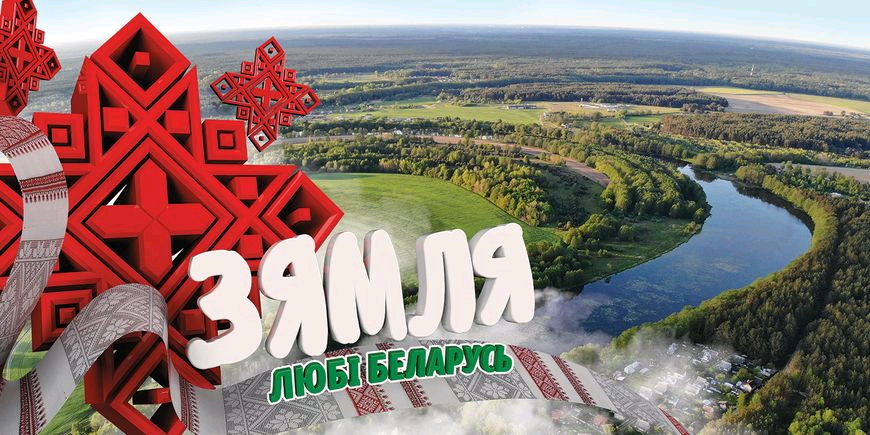 9
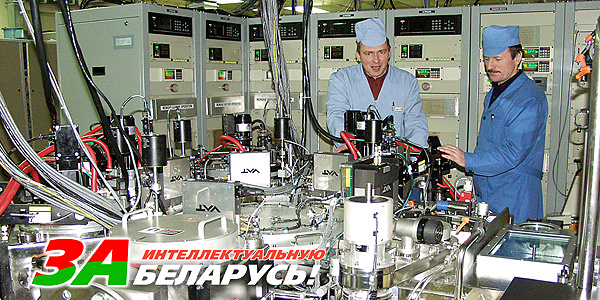 10
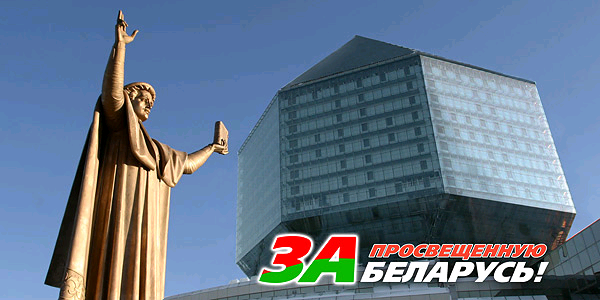 11
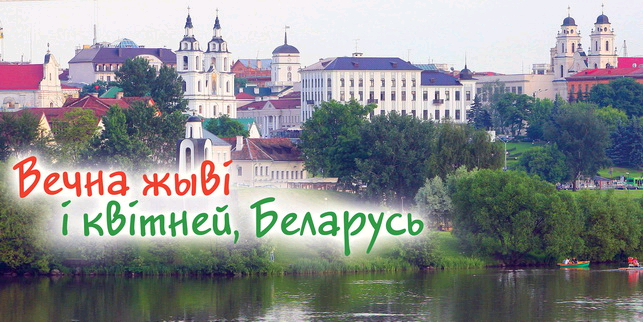 12
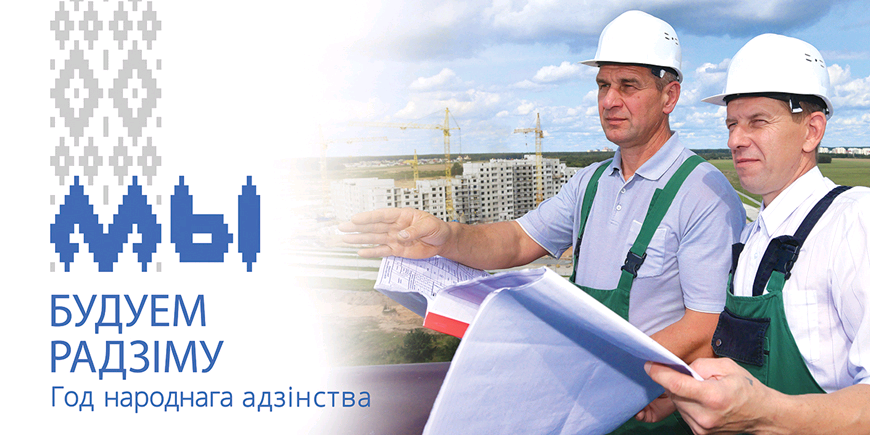 13
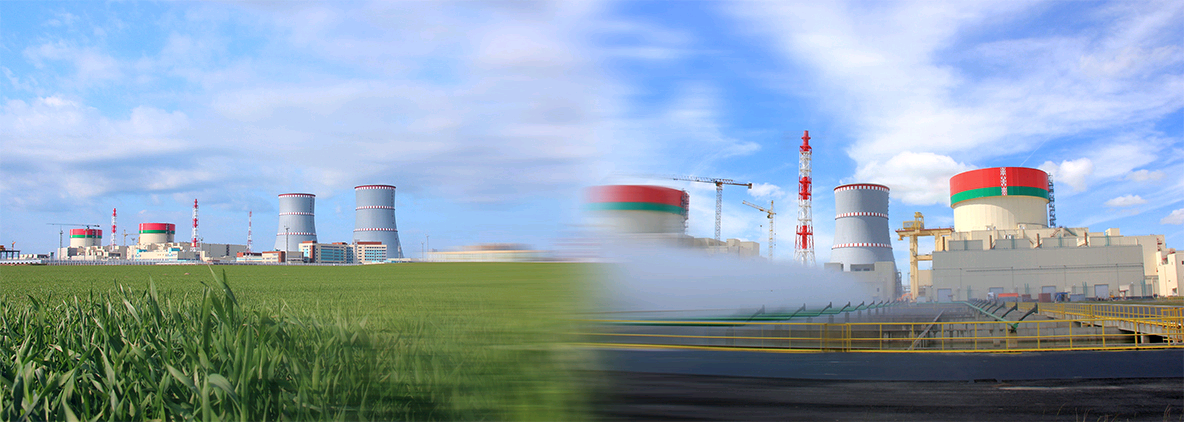 14
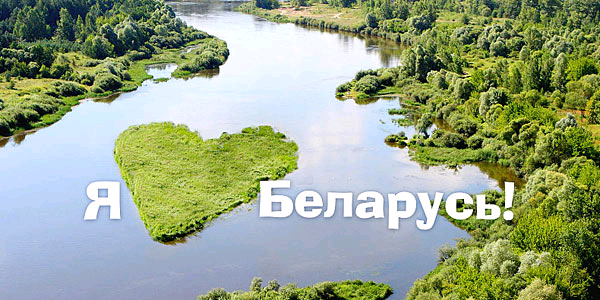 15
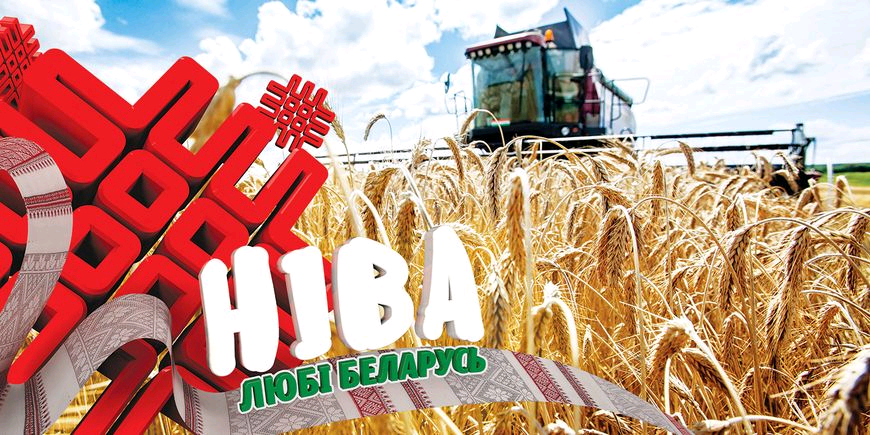 16
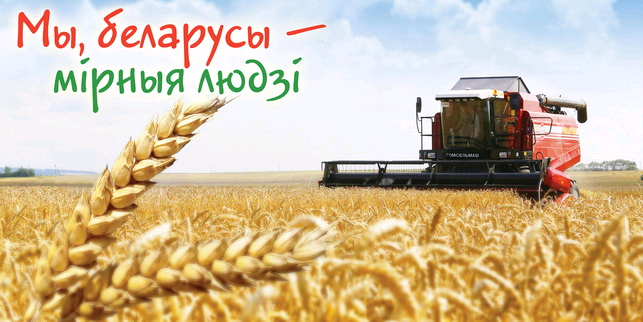 17
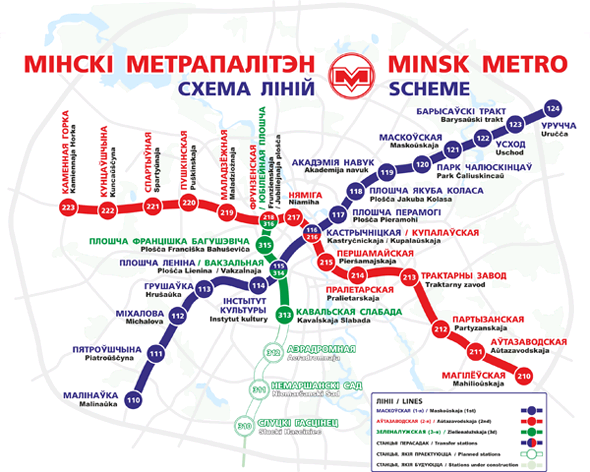 18
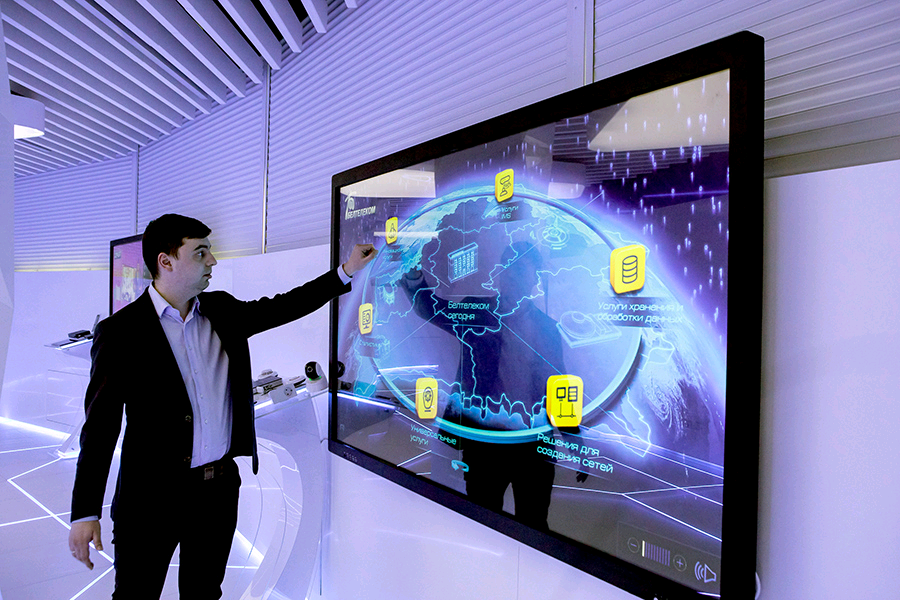 19
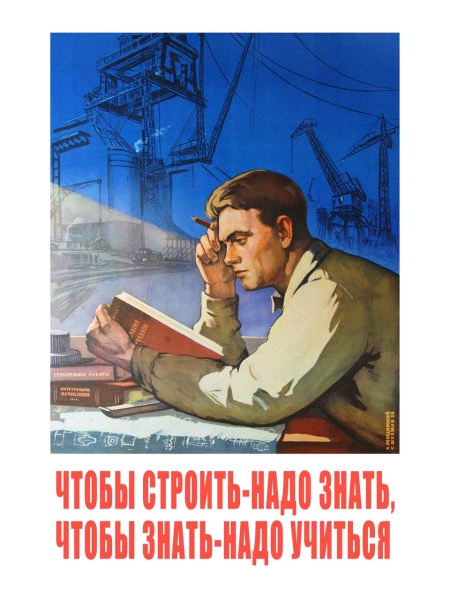 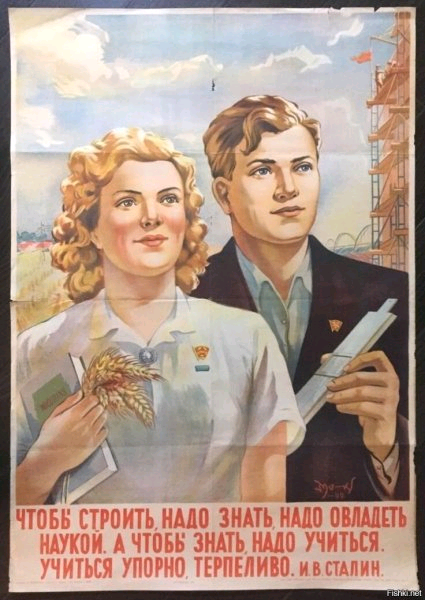 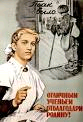 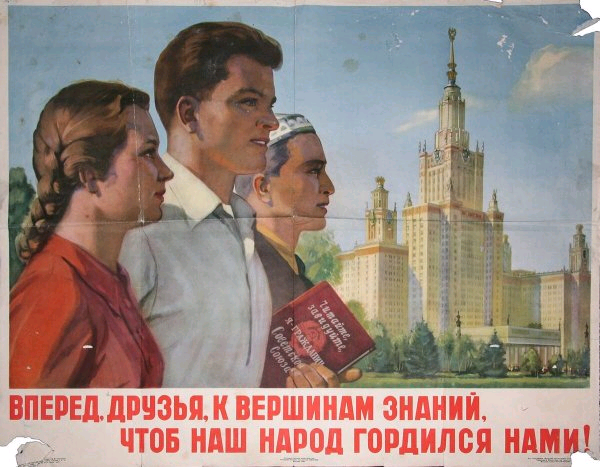 20
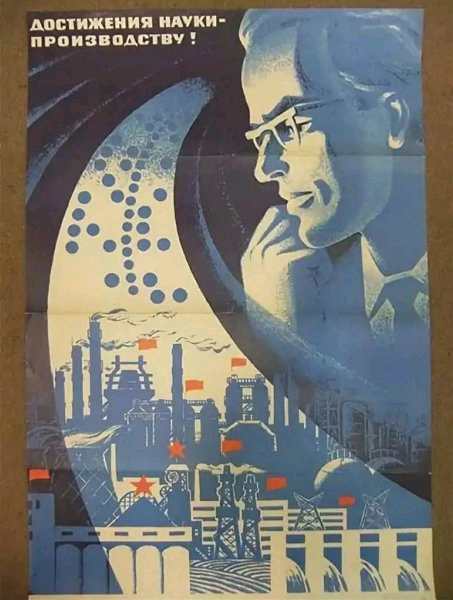 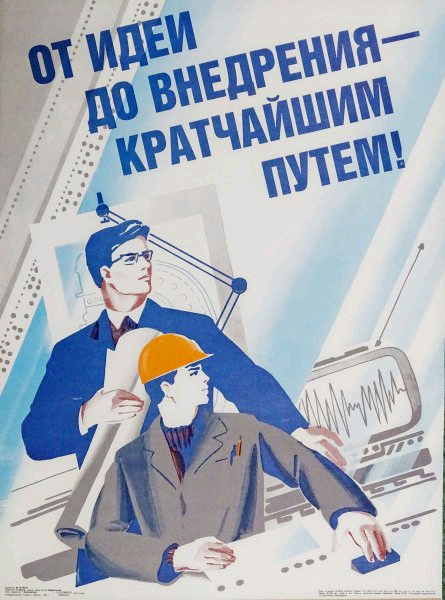 21
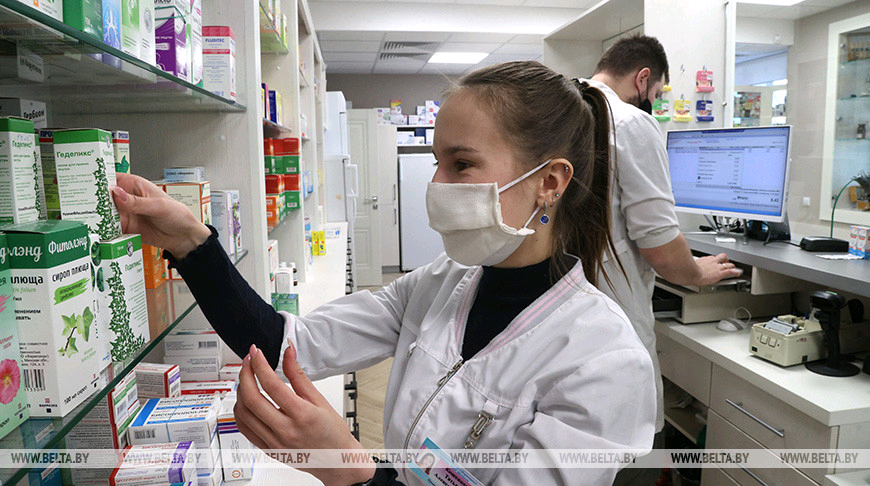 22
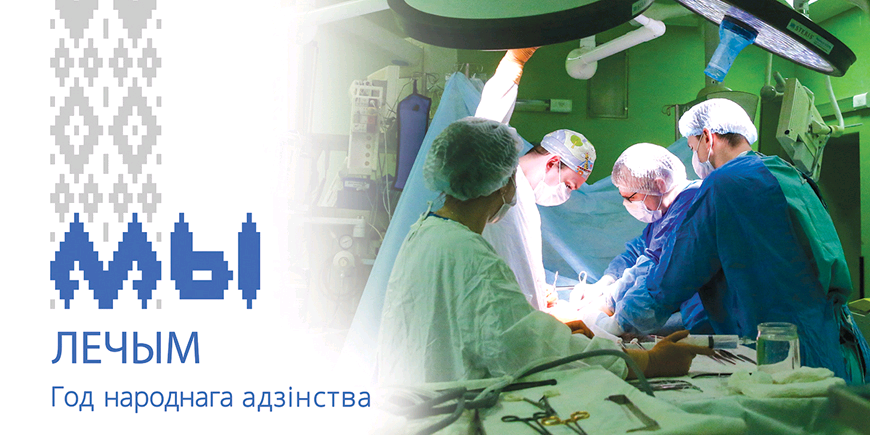 23
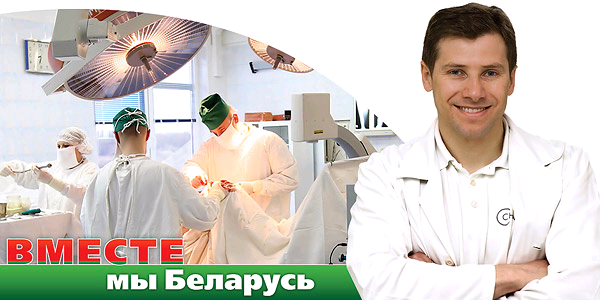 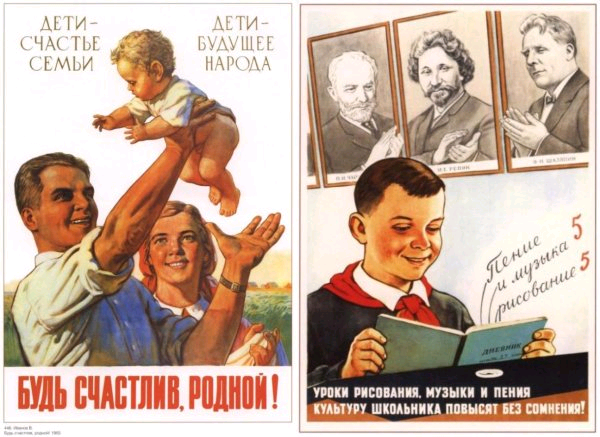 24
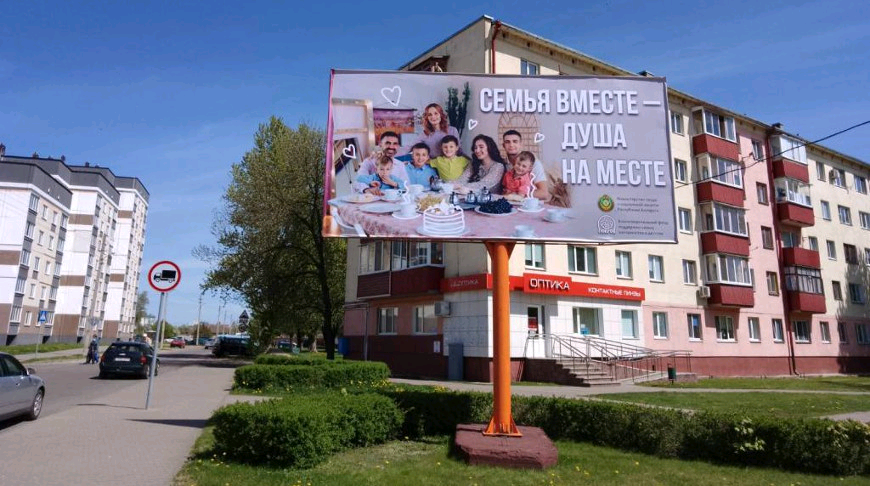 25
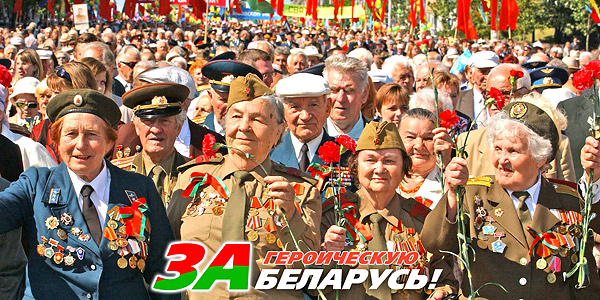 26
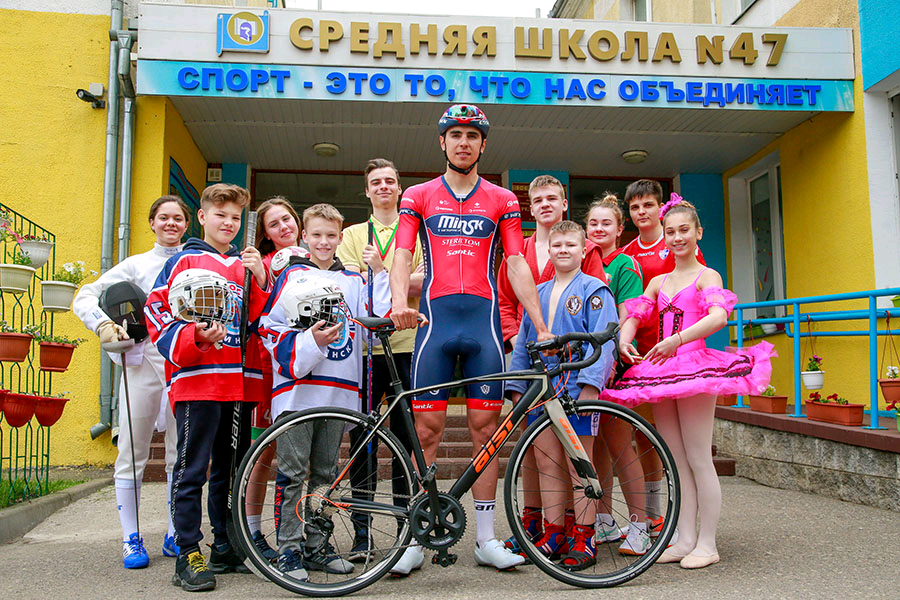 27
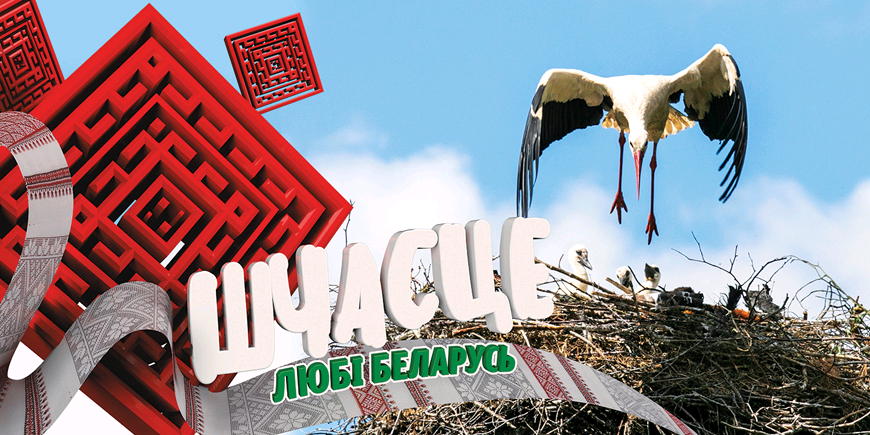 28
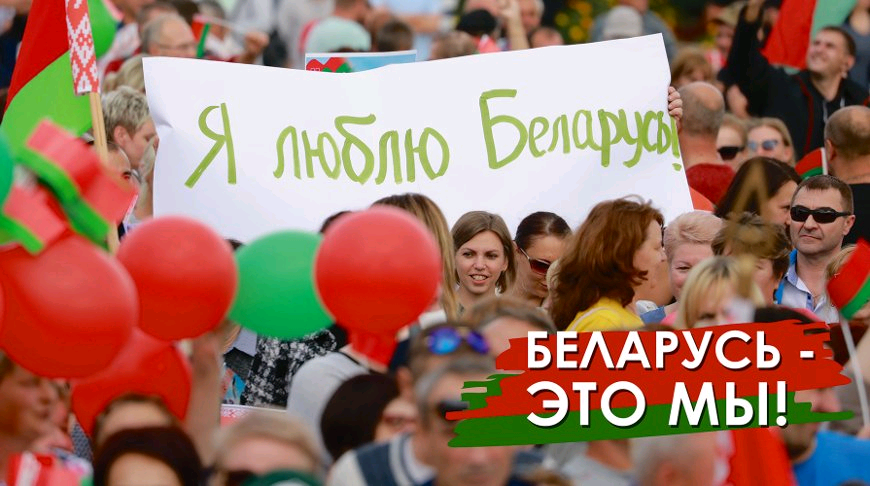 29